Lana Del Rey
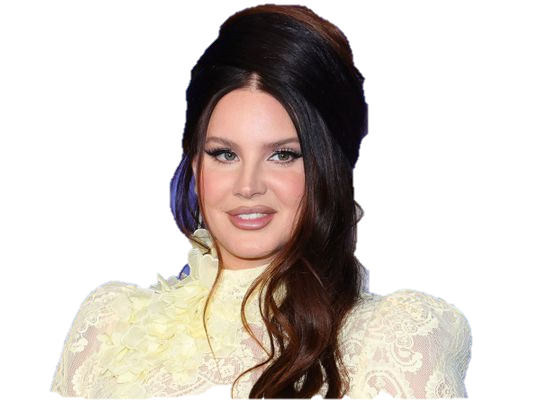 Nombre: Alma Camila Hernández Méndez
Escuela: UDS
1ro de bachillerato Recursos Humanos
INDICE
¿Quien es?
Canciones mas populares
¿Quién inspiro a Lana del Rey?
¿Quien es?
Lana del Rey es una cantante, compositora, conocida por su estilo musical que toma referencias de la cultura pop en Estados Unidos durante los años 50 y 60. Sus letras resaltan el glamour, el romance trágico, la nostalgia y la melancolía, resultando en canciones de naturaleza cinematográfica.
Canciones mas populares
1."Cola" La única canción que su autora prometió no volver a cantar en vivo, es una invitación de corte sensual y sexual a una posible pareja. 
2."Honeymoon" 
3."Mariners Apartment Complex"
4."Yayo (Lana Del Ray Version)"
5."Blue Banisters"
6."Love"
7."West Coast"
9."Kinda Outta of Luck
¿Quién inspiro a Lana del Rey?
Fue medio inspirado porque no tenía muchos amigos, y esperaba conocer gente y enamorarme y comenzar una comunidad a mi alrededor, como solían hacerlo en los años 60. La actriz de cine Lana Turner (en la foto) inspiró el nombre artístico de Del Rey.